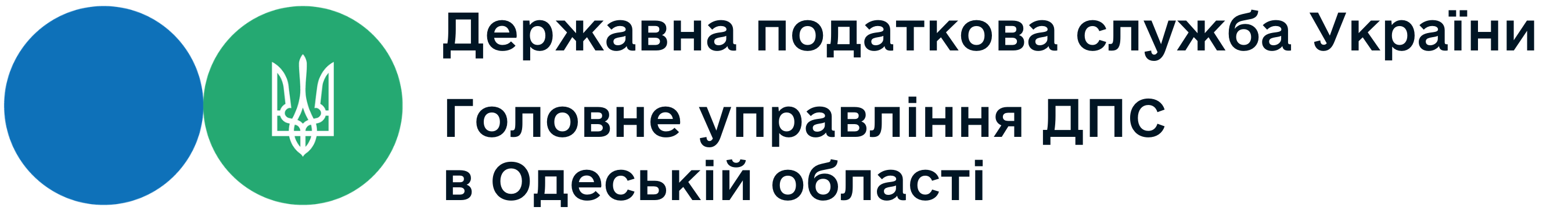 АДМІНІСТРУВАННЯ ОРЕНДНОЇ ПЛАТИ З ЮРИДИЧНИХ ОСІБ
Орендні відносини регулюються Земельним та Цивільним кодексами України, Законом України від 06 жовтня 1998 року № 161-XIV «Про оренду землі», а справляння орендної плати за земельні ділянки державної і комунальної власності – Податковим кодексом України.

Орендна плата за земельні ділянки державної і комунальної власності справляється відповідно до вимог ст. 288 Податкового Кодексу України. 

Підставою для нарахування орендної плати за земельну ділянку є договір оренди такої земельної ділянки (п.п 288.1 ст. 288 Кодексу).
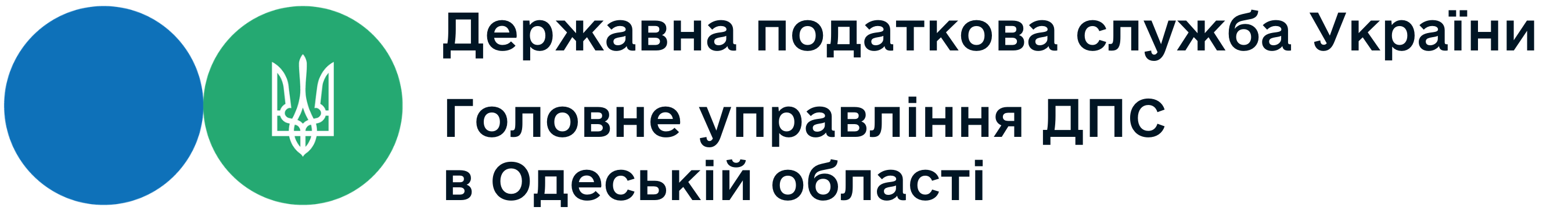 [Speaker Notes: What are the four pillars of compliance risk management? 
Registration, filing, reporting, and payment
What is the primary goal of compliance risk management in tax administration? 
To optimize revenue collections by improving taxpayer compliance
Name three methods used to identify compliance risks. 
Data analytics, audits, and taxpayer behavior analysis
What is the difference between voluntary and enforced compliance? 
Voluntary compliance is when taxpayers comply without enforcement actions, while enforced compliance involves legal or administrative actions
Why is it important to differentiate between taxpayers and issues in compliance risk management? 
To apply the most effective treatment strategies and allocate resources efficiently]
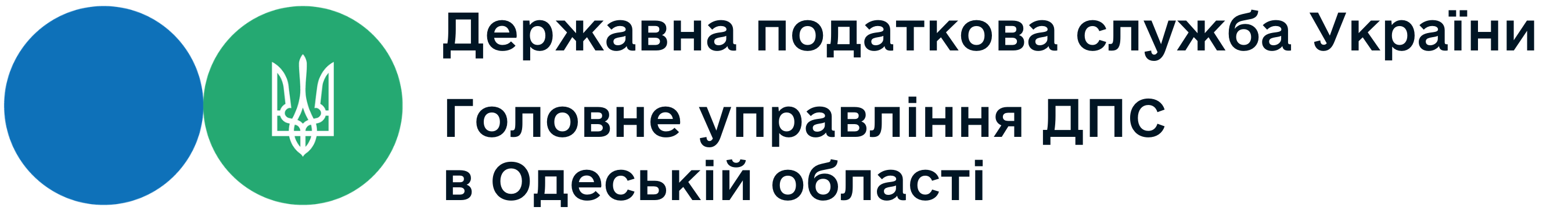 Офіційне визнання і підтвердження державою фактів зміни речових прав на нерухоме майно забезпечується шляхом внесення відповідних відомостей до Державного реєстру речових прав на нерухоме майно на підставі поданої заяви та документів для проведення державної реєстрації таких змін (ст. 2 Закону України від 01 липня 2004 року № 1952-IV «Про державну реєстрацію речових прав на нерухоме майно та їх обтяжень»).
[Speaker Notes: What are the four pillars of compliance risk management? 
Registration, filing, reporting, and payment
What is the primary goal of compliance risk management in tax administration? 
To optimize revenue collections by improving taxpayer compliance
Name three methods used to identify compliance risks. 
Data analytics, audits, and taxpayer behavior analysis
What is the difference between voluntary and enforced compliance? 
Voluntary compliance is when taxpayers comply without enforcement actions, while enforced compliance involves legal or administrative actions
Why is it important to differentiate between taxpayers and issues in compliance risk management? 
To apply the most effective treatment strategies and allocate resources efficiently]
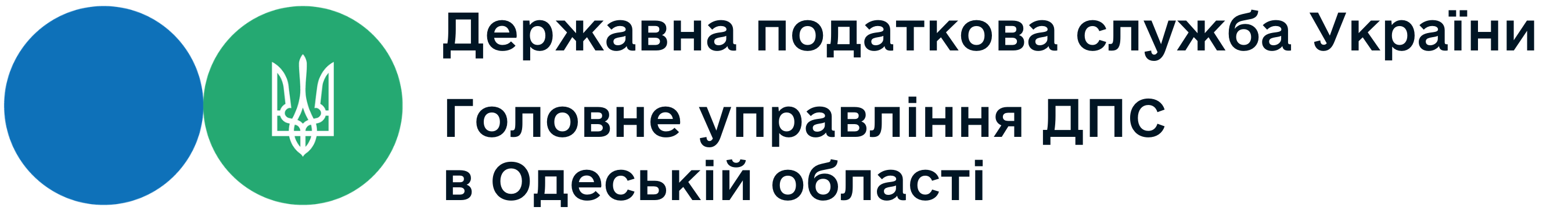 Податкова декларація з плати за землю подається щороку не пізніше 20 лютого за місцезнаходженням земельної ділянки, з розбивкою річної суми рівними частками за місяцями. 

Форма декларації затверджена наказом Міністерства фінансів України від 16 червня 2015 року № 560 (у редакції наказу Міністерства фінансів України від 18.02.2022 № 83, зі змінами).
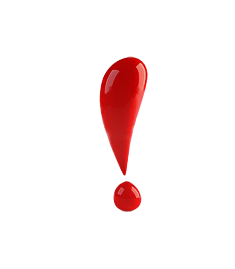 [Speaker Notes: What are the four pillars of compliance risk management? 
Registration, filing, reporting, and payment
What is the primary goal of compliance risk management in tax administration? 
To optimize revenue collections by improving taxpayer compliance
Name three methods used to identify compliance risks. 
Data analytics, audits, and taxpayer behavior analysis
What is the difference between voluntary and enforced compliance? 
Voluntary compliance is when taxpayers comply without enforcement actions, while enforced compliance involves legal or administrative actions
Why is it important to differentiate between taxpayers and issues in compliance risk management? 
To apply the most effective treatment strategies and allocate resources efficiently]
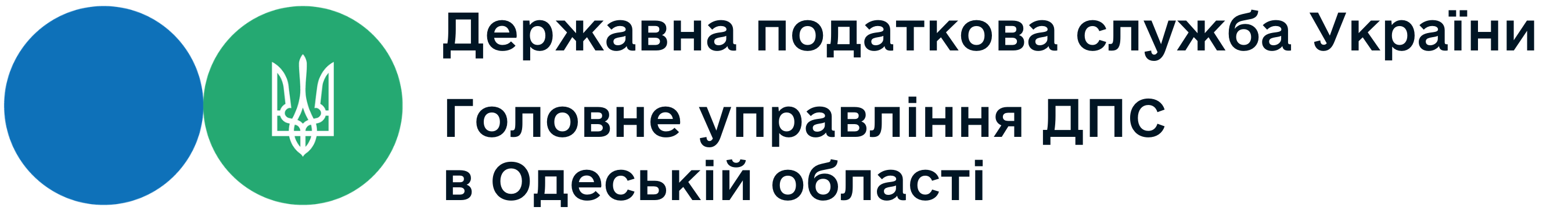 Головним управлінням ДПС в Одеській області постійно проводиться робота по виявленню додаткових резервів, з наповнення бюджету


У результаті проведеної роботи у 2024 році збільшили нарахування по орендній платі за період 2019 - 2024 роки та додатково задекларували податкові зобов’язання 466 платників на суму 149 млн. гривень.
[Speaker Notes: What are the four pillars of compliance risk management? 
Registration, filing, reporting, and payment
What is the primary goal of compliance risk management in tax administration? 
To optimize revenue collections by improving taxpayer compliance
Name three methods used to identify compliance risks. 
Data analytics, audits, and taxpayer behavior analysis
What is the difference between voluntary and enforced compliance? 
Voluntary compliance is when taxpayers comply without enforcement actions, while enforced compliance involves legal or administrative actions
Why is it important to differentiate between taxpayers and issues in compliance risk management? 
To apply the most effective treatment strategies and allocate resources efficiently]
Органи виконавчої влади та органи місцевого самоврядування, які укладають договори оренди землі, зобов'язані щорічно до 1 лютого подавати контролюючому органу за місцезнаходженням земельної ділянки переліки орендарів, з якими укладено договори оренди землі на поточний рік відповідно до форми надання інформації, яка затверджена наказом Міністерства фінансів України від 17.09.2015 № 783 «Про затвердження форми переліку орендарів, з якими укладено договори оренди землі державної та комунальної власності» та інформувати податкову службу про укладення нових та/ або внесення змін до існуючих договорів оренди землі та їх розірвання до 1 числа місяця, що настає за місяцем, у якому відбулися зазначені зміни.
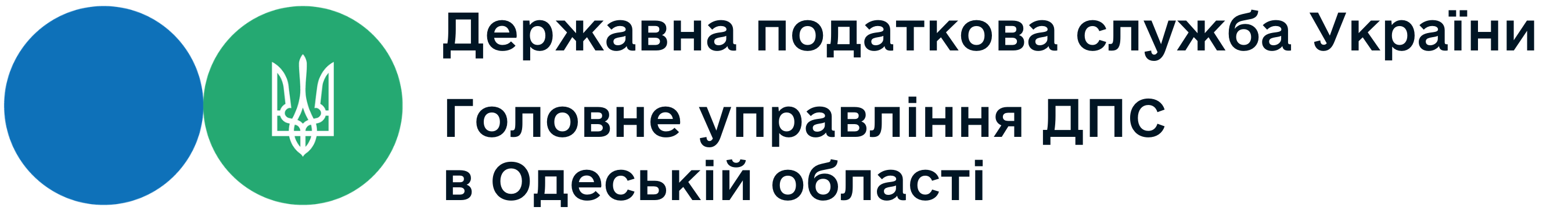 [Speaker Notes: What are the four pillars of compliance risk management? 
Registration, filing, reporting, and payment
What is the primary goal of compliance risk management in tax administration? 
To optimize revenue collections by improving taxpayer compliance
Name three methods used to identify compliance risks. 
Data analytics, audits, and taxpayer behavior analysis
What is the difference between voluntary and enforced compliance? 
Voluntary compliance is when taxpayers comply without enforcement actions, while enforced compliance involves legal or administrative actions
Why is it important to differentiate between taxpayers and issues in compliance risk management? 
To apply the most effective treatment strategies and allocate resources efficiently]
Встановлено ряд помилок при поданні переліків:

неправильні коди ЄДРПОУ;
невідповідності кодів та назви підприємств;
взагалі не зазначений код ЄДРПОУ;
відповідно до даних Реєстру речових прав на нерухоме майно зміна орендаря, проте в переліках є дані
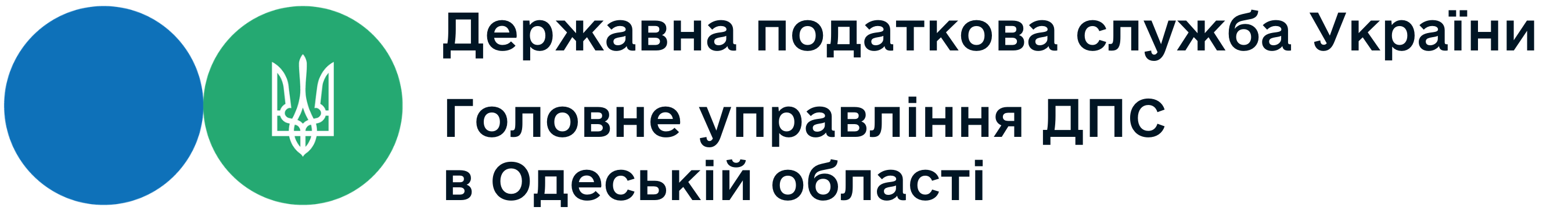